I. Vorgehen bei Arbeitsmarktkontrollen:PraxisStefan Hirt, Chefinspektor Arbeitsmarktkontrolle Bern (AMKBE)
Themenübersicht
Ist Situation Kanton Bern
Anspruch und Auftreten der InspektorInnen
Ausrüstung der InspektorInnen
Umgang in schwierigen Situationen
Zufriedenstellung aller Ansprüche
Zusammenarbeit
Weitere Erkenntnisse
2
1. Ist Situation im Kanton Bern
Kontrollstelle mandatiert von Bund, Kanton und Sozialpartnern
Mandate mittels Leistungsvereinbarungen
Ausführung von Kontrollen in allen Bereichen des Arbeitsmarktes
TPK
Ave/GAV
BGSA
3
1. Situation im Kanton Bern
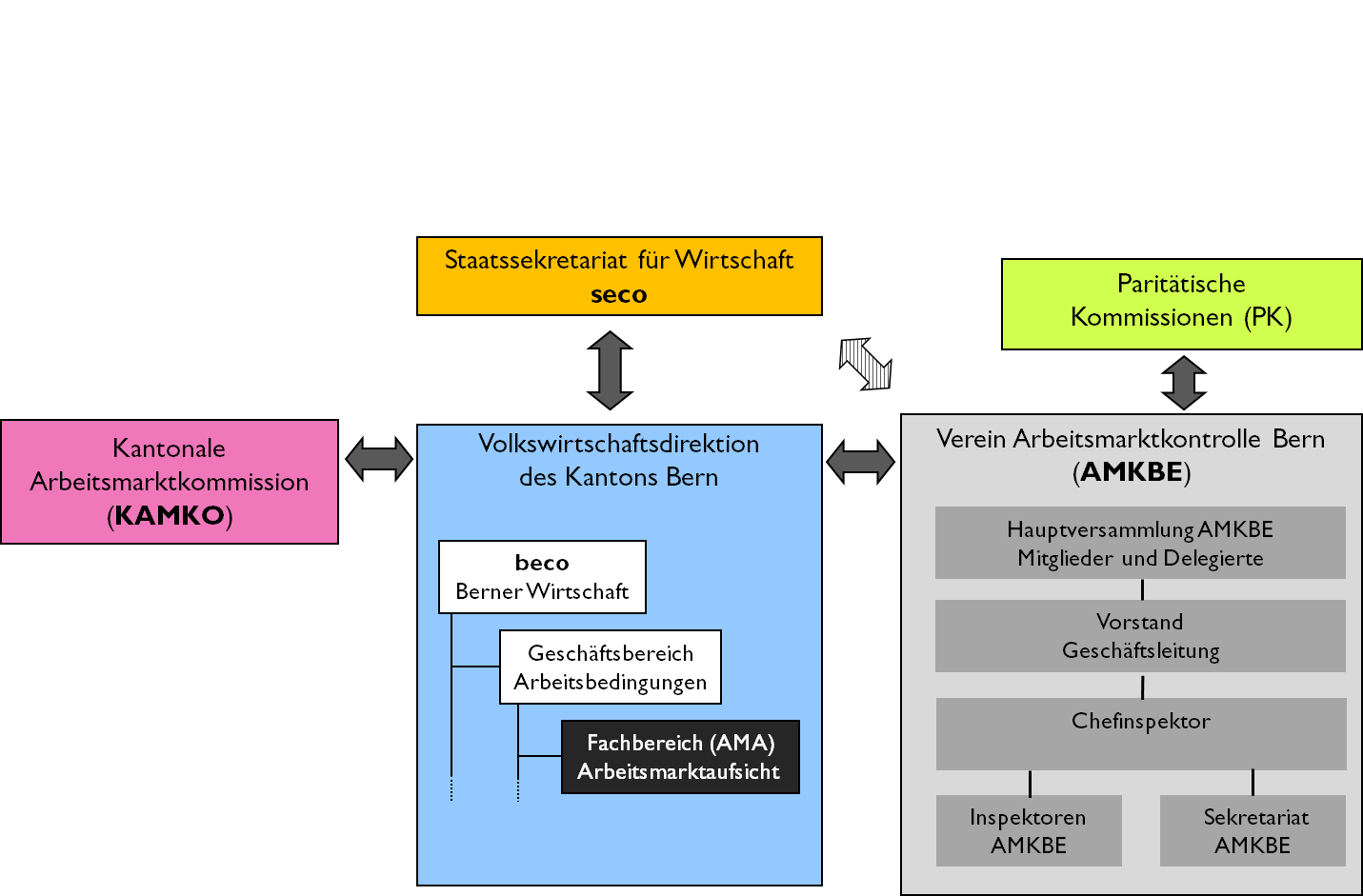 4
2. Anspruch und Auftreten der InspektorInnen
Profil eines/einer ArbeitsmarktinspekorIn
Unvoreingenommenes, neutrales Auftreten
Kompetent, bestimmtes Auftreten
Kontrollen wenn möglich zu zweit
5
3. Ausrüstung der Inspektoren
Sicherheitsausrüstung
Tablet
Smart Phone
Mobiler Drucker
6
4. Umgang in schwierigen Situationen
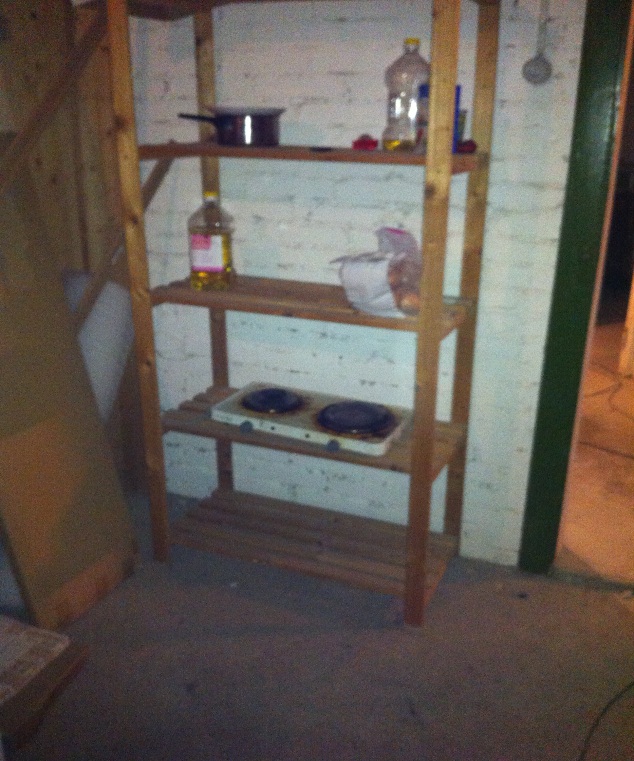 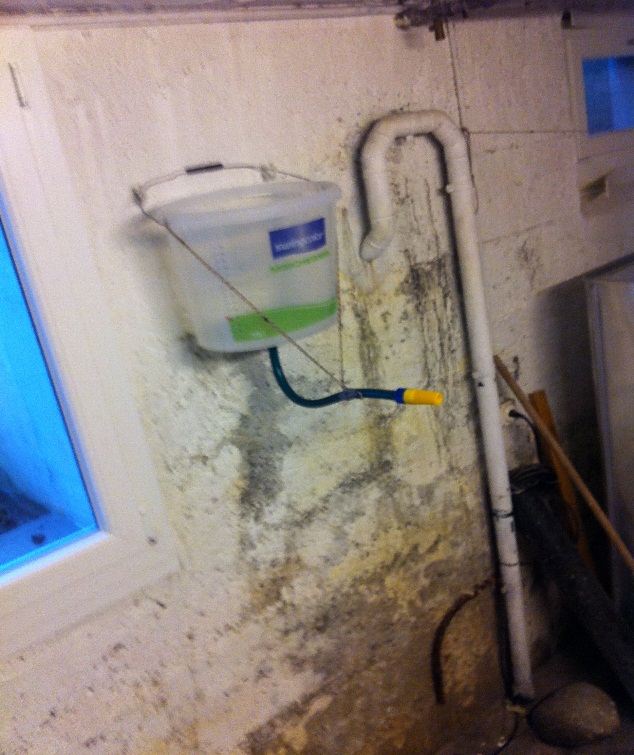 Aggressionen gegen InspektorInnen
Wohnen auf der Baustelle / Hygiene
Sicherheit auf Baustellen
Schulung der MitarbeiterInnen
7
4. Umgang in schwierigen Situationen
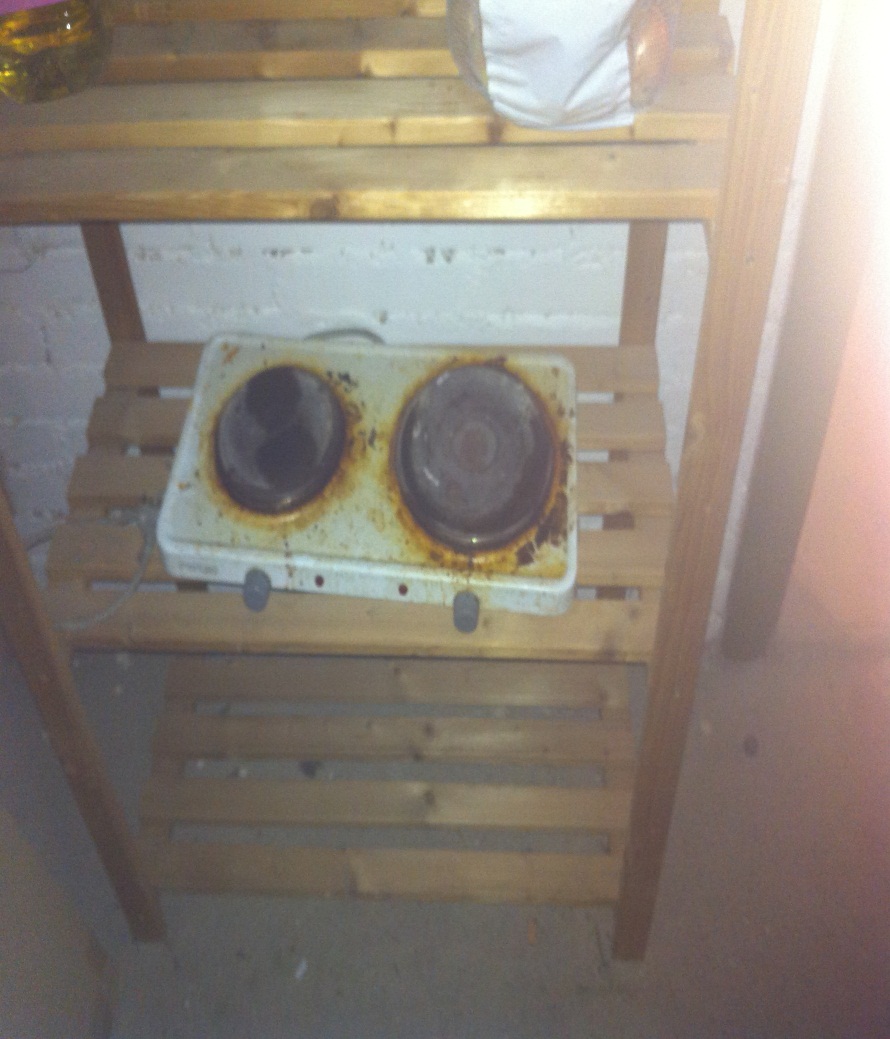 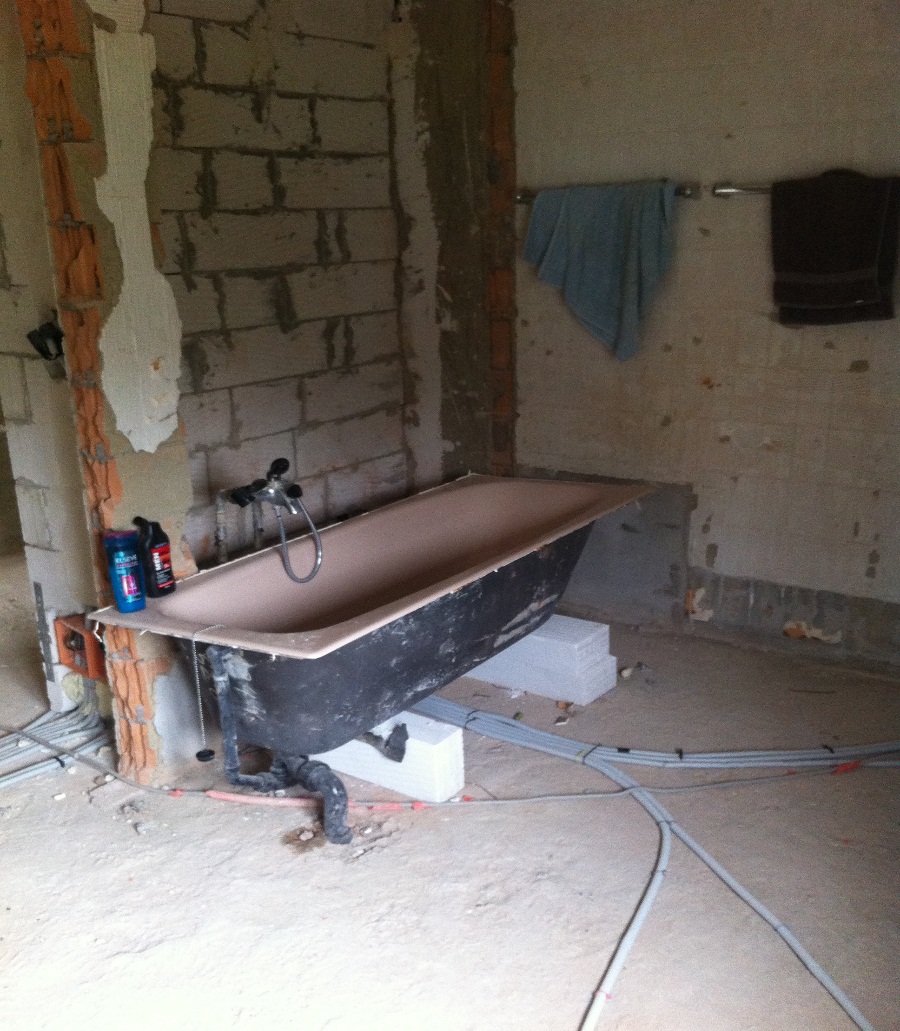 8
5. Zufriedenstellung aller Ansprüche
Leistungsvereinbarungen mit vielen Partnern
Erhöhte Ansprüche, 7 Tage auf Abruf
Kontrollen werden komplexer, aufwändiger
9
6. Zusammenarbeit
Zusammenarbeit ist ausschlaggebend
Austausch untereinander
Round Table, Qualitätssteigerung
10
7. Gruppenarbeiten
Fragestellungen
Was sind Ihre Erfahrungen: was bewährt sich im Umgang mit Aggressionen?
Was finden Sie wichtig: wie sollte man reagieren, wenn man «Wohnen auf der Baustelle» antrifft?
Was sollte man tun, wenn man mit mangelnder Sicherheit auf Arbeitsplätzen konfrontiert ist?

Vorgehen
Schreiber/-in bestimmen für Flipchartnotizen
 Gedanken sammeln – und (alle) notieren
Ergebnis
  Pro Thema 1 Aussage auswählen und im Plenum einbringen
11
8. Erkenntnisse
Offene Fragen



Stefan Hirt
Chefinspektor Arbeitsmarktkontrolle Bern
Laupenstrasse 22
3011 Bern
stefan.hirt@amkbe.ch
031’331’57’20
078’740’93’99
12